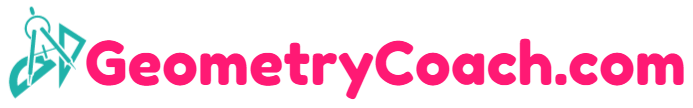 Exploring Angle Pairs
Unit 1 Lesson 5
Exploring Angle Pairs
Students will be able to:
Identify special angle pairs and use their relationships to find angle measures. 
Key Vocabulary:
Adjacent angles
Linear pair of angles
Vertical angles
Complementary angles
Supplementary angles
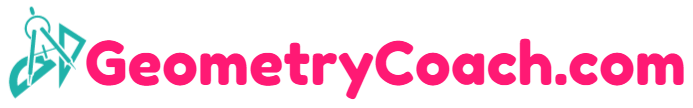 Exploring Angle Pairs
Pairs of Angles
Complementary angles
Adjacent angles
Supplementary angles
Line pairs
Vertical angles
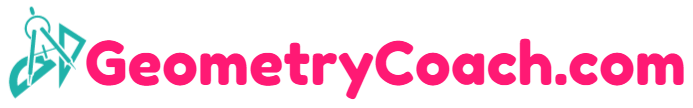 Exploring Angle Pairs
Adjacent Angles
Adjacent angles are angles that share a common side and have the same vertex, but have no interior points in common.
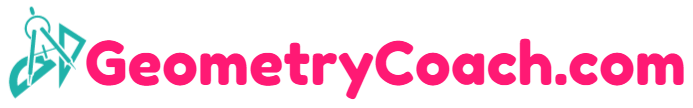 Exploring Angle Pairs
A Linear Pair of Angles
Two angles form a linear pair if and only if they are adjacent and their non-common sides are opposite rays.
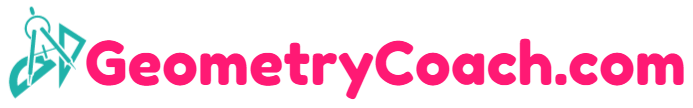 Exploring Angle Pairs
Sample Problem 1: Tell whether the angles are only adjacent, adjacent and form a linear pair or not adjacent.
a.
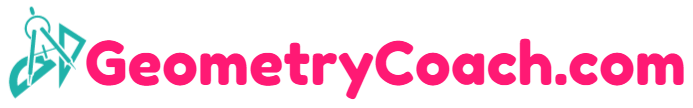 Exploring Angle Pairs
Sample Problem 1: Tell whether the angles are only adjacent, adjacent and form a linear pair or not adjacent.
a.
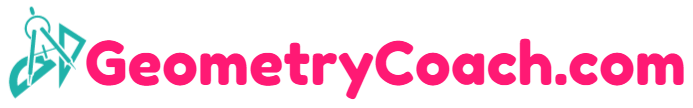 Exploring Angle Pairs
Sample Problem 1: Tell whether the angles are only adjacent, adjacent and form a linear pair or not adjacent.
a.
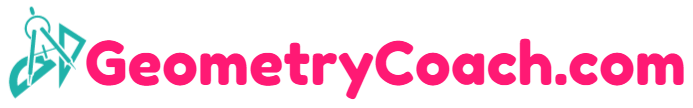 Exploring Angle Pairs
Sample Problem 1: Tell whether the angles are only adjacent, adjacent and form a linear pair or not adjacent.
a.
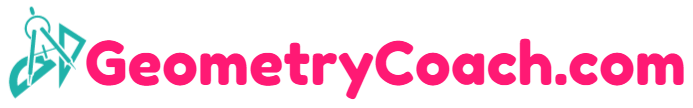 Exploring Angle Pairs
Sample Problem 1: Tell whether the angles are only adjacent, adjacent and form a linear pair or not adjacent.
b.
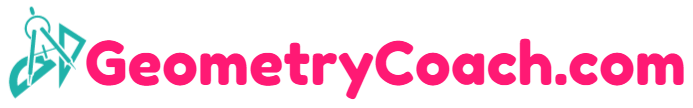 Exploring Angle Pairs
Sample Problem 1: Tell whether the angles are only adjacent, adjacent and form a linear pair or not adjacent.
b.
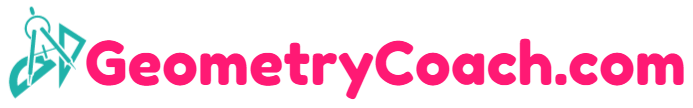 Exploring Angle Pairs
Sample Problem 1: Tell whether the angles are only adjacent, adjacent and form a linear pair or not adjacent.
b.
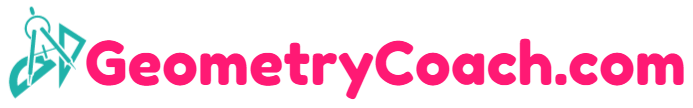 Exploring Angle Pairs
Sample Problem 1: Tell whether the angles are only adjacent, adjacent and form a linear pair or not adjacent.
b.
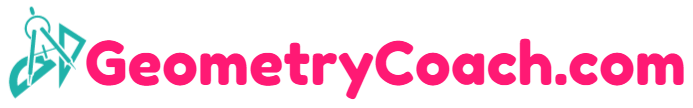 Exploring Angle Pairs
Complementary and Supplementary Angles
Two angles are complementary if and only if the sum of their degree measures is 90.
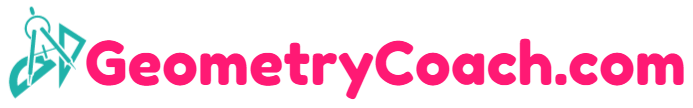 Exploring Angle Pairs
Complementary and Supplementary Angles
Two angles are supplementary if and only if the sum of their degree measures is 180.
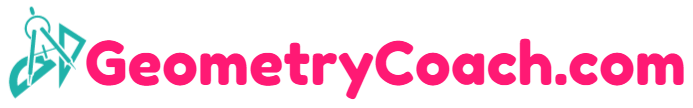 Exploring Angle Pairs
Sample Problem 2: Name a pair of adjacent complementary angles.
a.
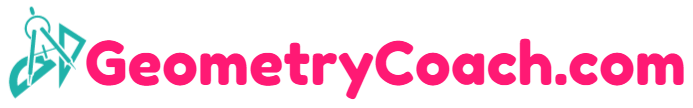 Exploring Angle Pairs
Sample Problem 2: Name a pair of adjacent complementary angles.
a.
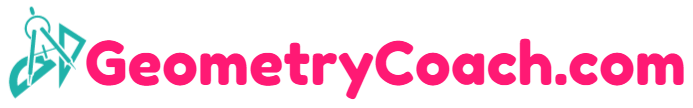 Exploring Angle Pairs
Sample Problem 2: Name a pair of adjacent complementary angles.
b.
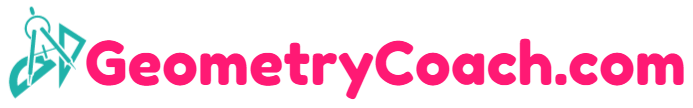 Exploring Angle Pairs
Sample Problem 2: Name a pair of adjacent complementary angles.
b.
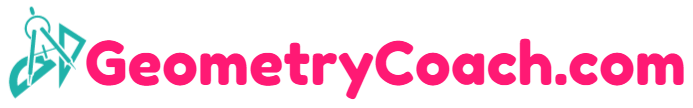 Exploring Angle Pairs
Sample Problem 3: Name a pair of adjacent supplementary angles.
a.
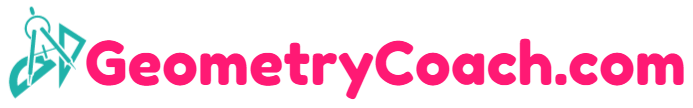 Exploring Angle Pairs
Sample Problem 3: Name a pair of adjacent supplementary angles.
a.
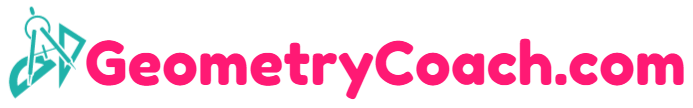 Exploring Angle Pairs
Sample Problem 3: Name a pair of adjacent supplementary angles.
b.
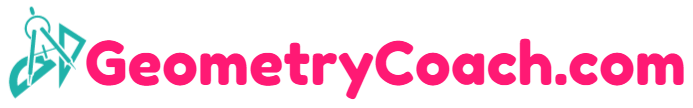 Exploring Angle Pairs
Sample Problem 3: Name a pair of adjacent supplementary angles.
b.
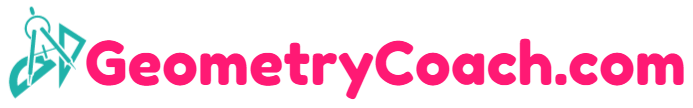 Exploring Angle Pairs
Congruent angles
Two angles are congruent if and only if they have the same degree measure.
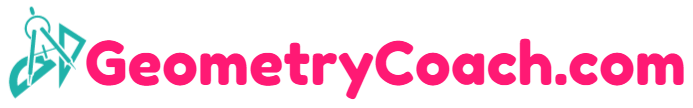 Exploring Angle Pairs
Vertical Angles
Two angles are vertical if and only if they are two nonadjacent angles formed by a pair of intersecting lines.
Vertical angles are congruent
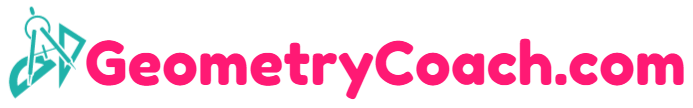 Exploring Angle Pairs
Sample Problem 4:  Find the indicated angle measures.
a.
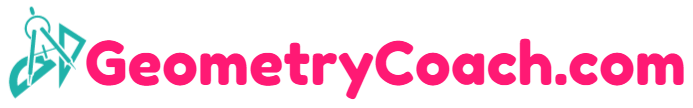 Exploring Angle Pairs
Sample Problem 4:  Find the indicated angle measures.
a.
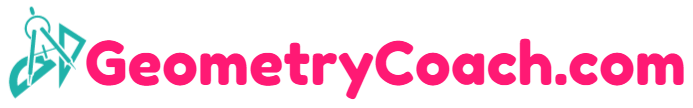 Exploring Angle Pairs
Sample Problem 4:  Find the indicated angle measures.
b.
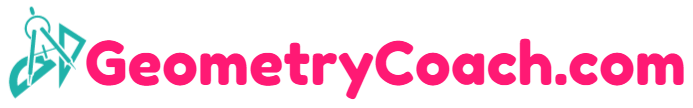 Exploring Angle Pairs
Sample Problem 4:  Find the indicated angle measures.
b.
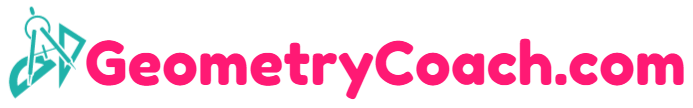